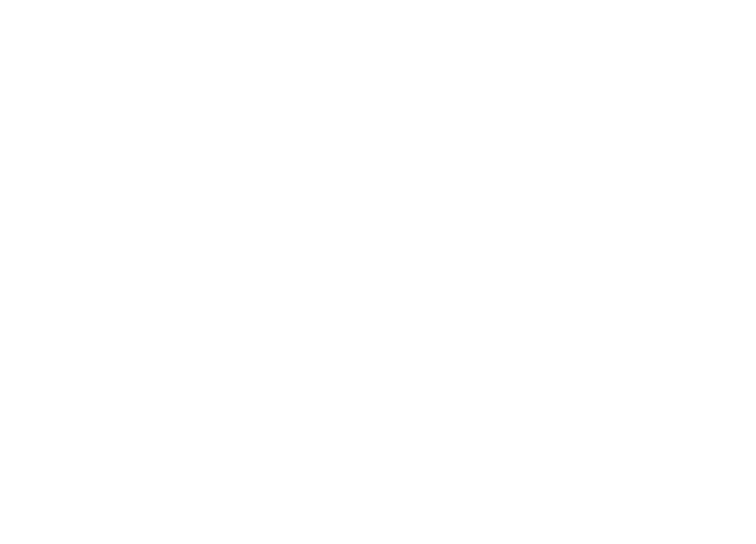 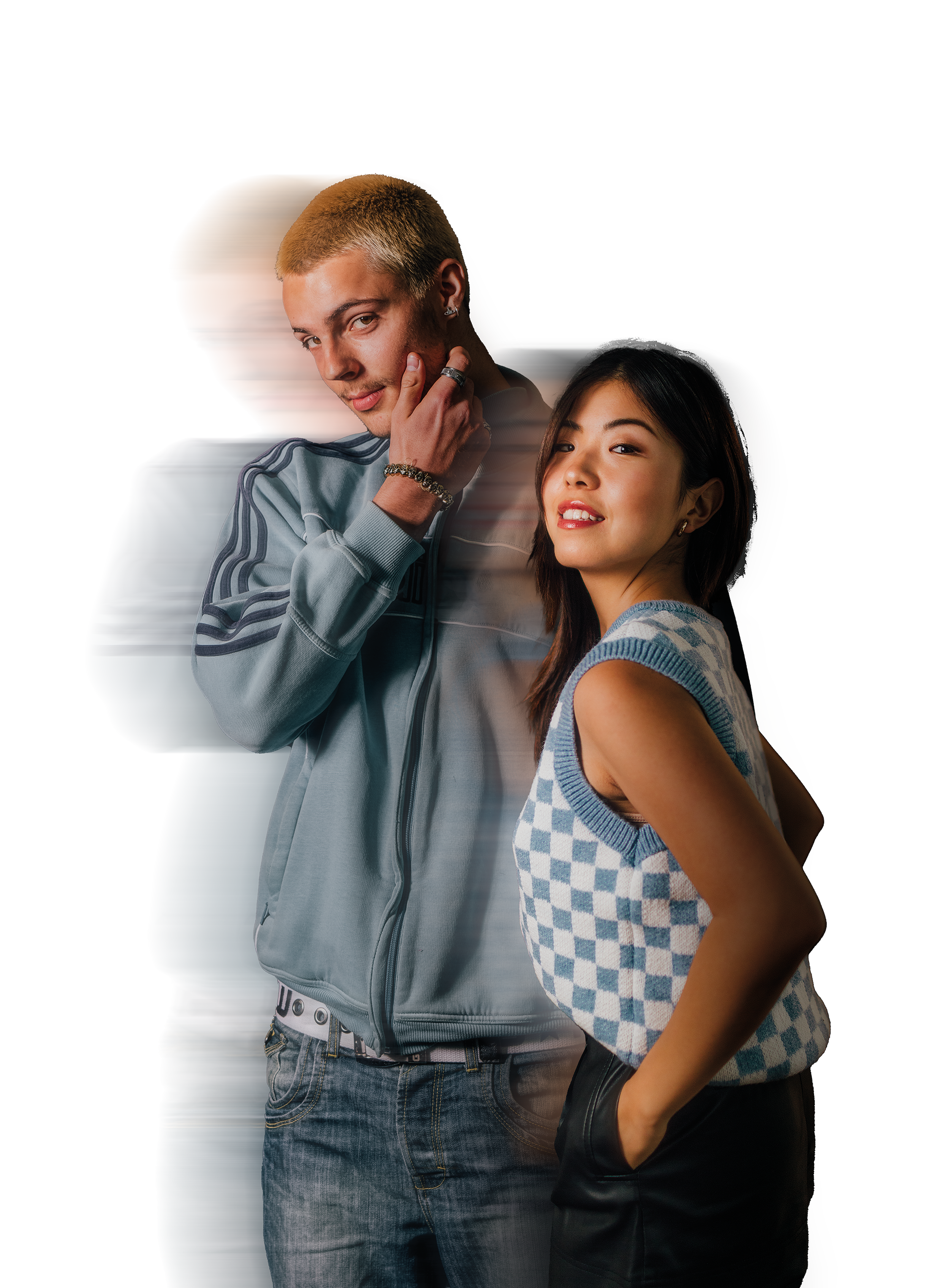 FASHION BUYING
HOME OF FASHIONS NEXT GENERATION
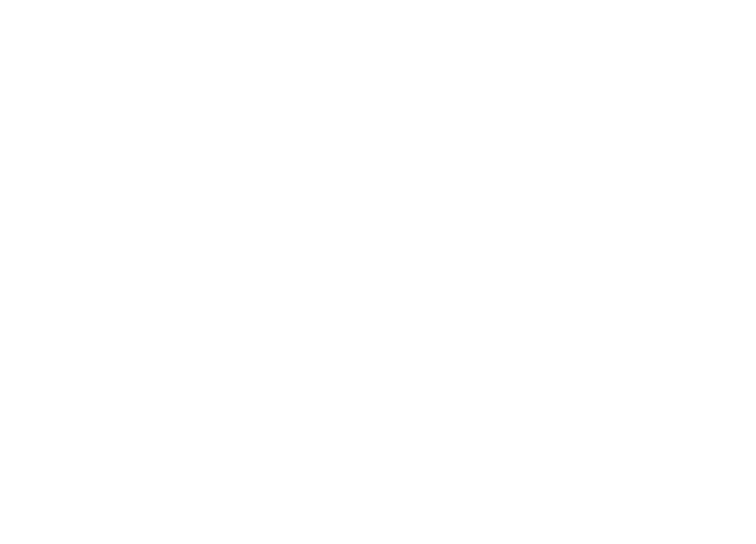 WHAT DOES A BUYER DO?
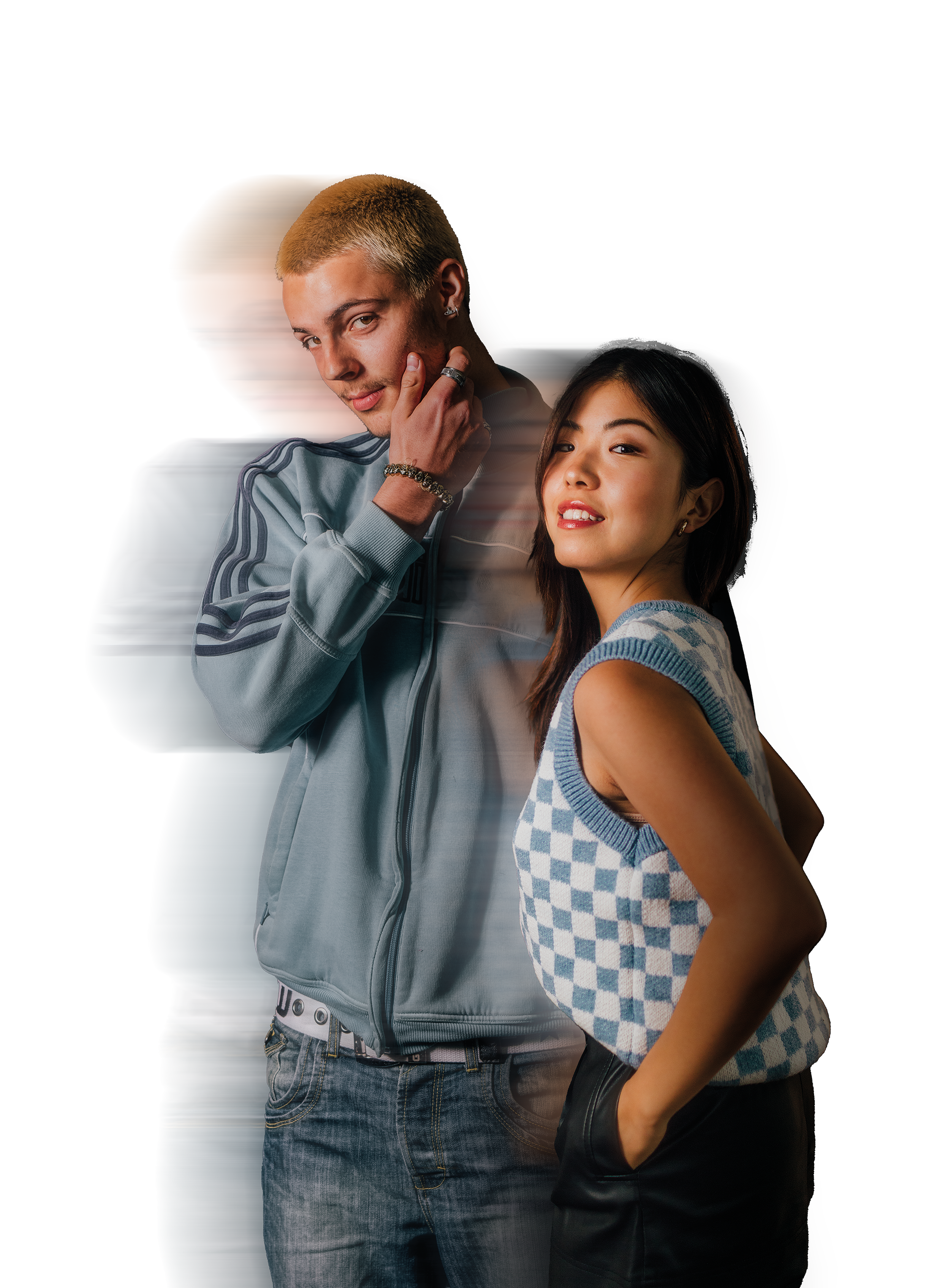 Think about the customer needs​​
Think commercially to make decisions on ranges that will appeal to the target customer​
​
Work collaboratively with merchandisers and designers to deliver your range into stores​
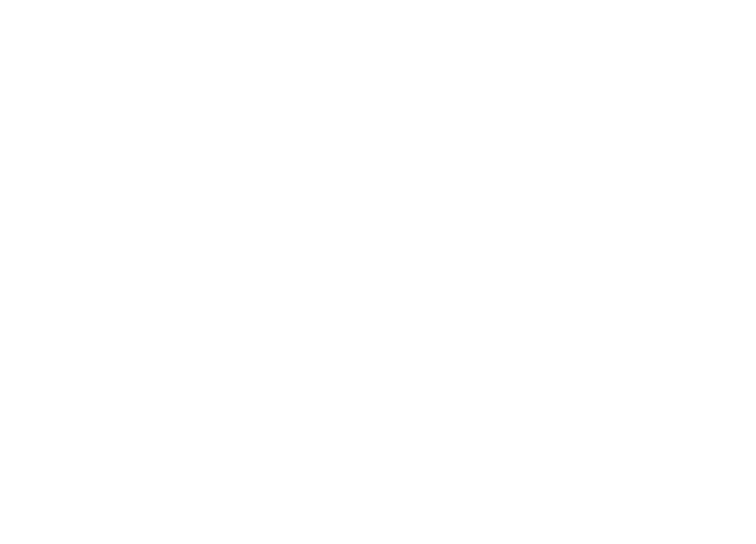 FASHION BUYING – THE BASICS
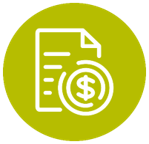 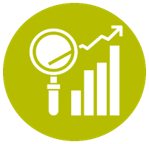 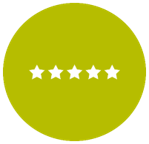 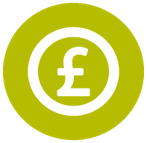 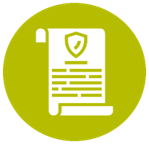 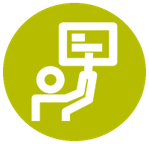 Trend 
Forecasting
Financial
 Budgets
Store
Policy
Quality & 
Availability
Customer
Demand
Price
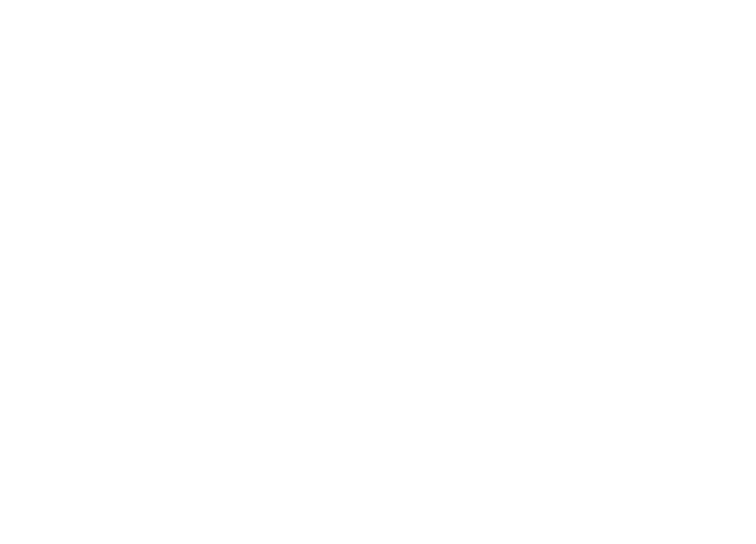 ACTIVITY #1
Buyers must choose which specific products to buy based on trends and decide which suppliers the brand should work with. There are three key parts to a buying cycle:​

​		PLAN	DEVELOP	 DELIVER
​
On the next slide, look at the different stages of the  buying cycle and try to put them in order. Hint: Start with figuring out which stages fit into Plan, Develop or Deliver. 
​
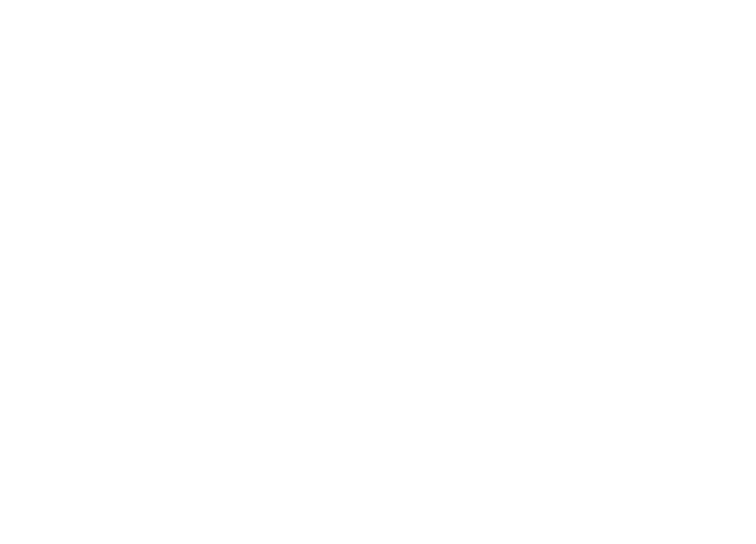 PUT THE BUYING CYCLE IN ORDER
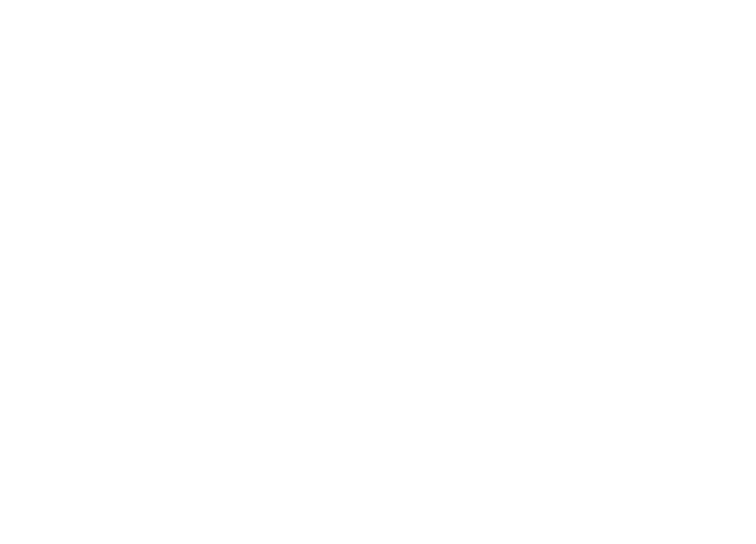 STAGES OF THE BUYING CYCLE
PLAN
DEVELOP
DELIVER
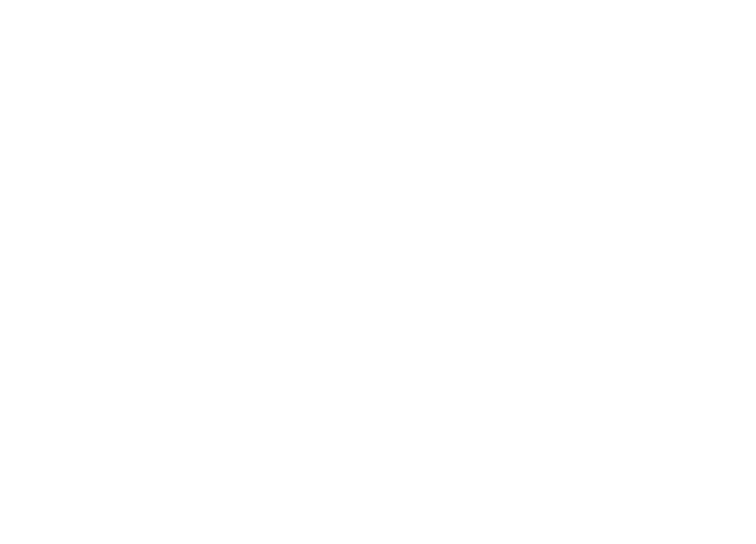 RECAP
Buyers need to manage multiple stakeholders (e.g. senior management, suppliers, distributors) to ensure the right product is manufactured at the right price and delivered to the right place, on time​
​
Making sure the products are made within the budget​
​
Risk awareness – Thinking of where problems could arise in the supply chain to reduce the risks of disruption to getting the product in-store or online